Velkommen Infomøde om indkøb for institutioner uden egne, professionelle indkøbsafdelinger
Indkøbs-ABC
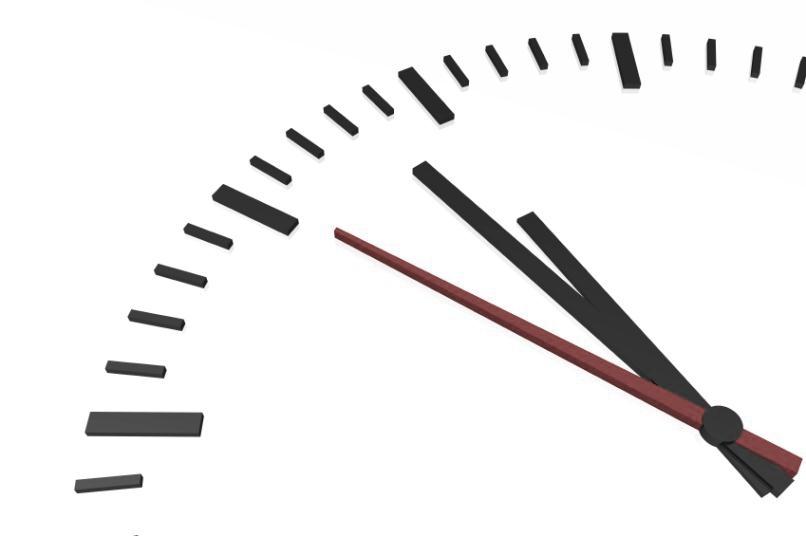 Formiddagens program
Det håber vi, at I får med hjem!
Introduktion til regler og love på indkøbsområdet
Information om indkøbsaftaler i SKI og Statens Indkøb
Fordele og muligheder ved at samarbejde med andre og være en del af et fællesskab   
Inspiration til konkrete områder, hvor det er muligt at effektivisere indkøb, så der kan sikres flest mulige midler til institutionernes formål frem for i leverandørernes lommer
Dialog, erfaringsudveksling og netværksdannelse på tværs af institutionerne
Partnerskabet for effektive indkøb
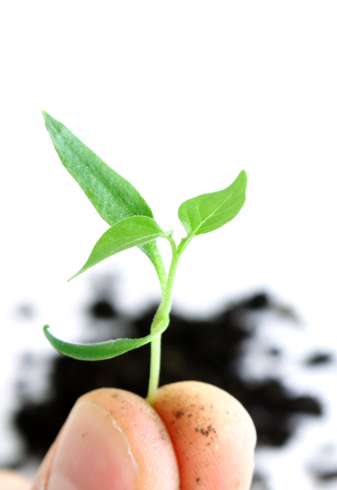 Partnerskabet er et samarbejde mellem:
Undervisningsministeriet (UVM)
Uddannelses- og Forskningsministeriet (UFM)
SKI (Staten og Kommunernes Indkøbsservice)

Partnerskabsaftalens formål er:
at understøtte effektive indkøb på de selvejende institutioner gennem videndeling,  erfaringsudveksling og formidling af gode indkøbsaftaler.

Rådgivningsgruppen:
leder arbejdet med at omsætte partnerskabets formål i konkrete initiativer og projekter
består af 13 institutionsrepræsentanter udpeget af at lederforeningerne
Rigtig god fornøjelse